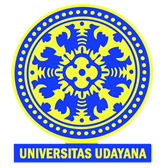 Gambaran Umum SimulasiI Dewa Made Bayu Atmaja DarmawanPS. Teknik Informatika
TUJUAN
Bab ini memberikan penjabaran tentang dasar – dasar melakukan simulasi, sebelum dijelaskan secara rinci pada bab – bab selanjutnya
2
SEKILAS TENTANG KUNCI PROSES PEMODELAN
BANYAK DIAGRAM
PADA DASARNYA MIRIP
MEMILIKI CARA TERSENDIRI
3
LANJUTAN…
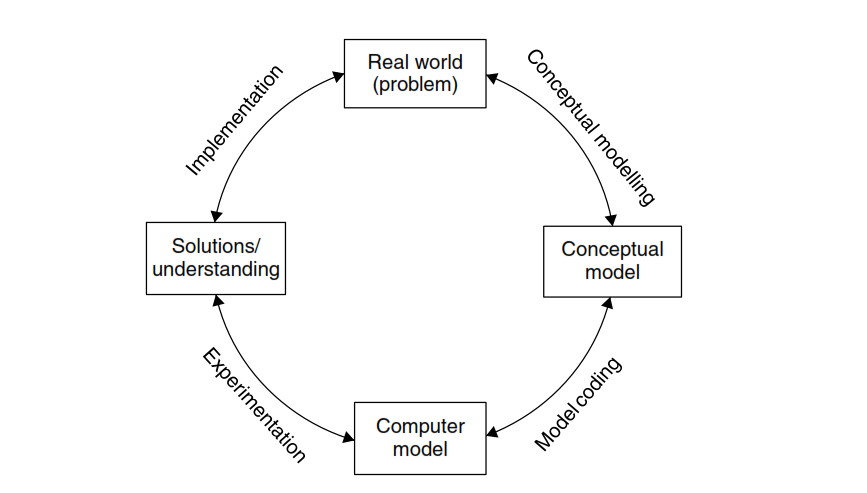 4
KONSEPTUAL MODEL
Pemahaman
Mengembangkan pemahamnan terhadap situasi permasalahan
Menentukan
Menentukan objek – objek yang akan digunakan dalam pemodelan
Mendesain
Mendesain konseptual model berupa input, proses, ouput dan model konten
Mengumpulkan dan Analisa
Mengumpulkan dan menganalisa data yang dibutuhkan untuk mengembangkan model
5
Dalam Proses Perancangan Model Konseptual : Mencari Pendekatan alternative lain yang cocok
6
PENTINGNYA PENGUMPULAN DAN ANALISIS DATA DALAM KONSEPTUAL MODEL
Pemahaman situasi permasalahan
Konseptual Model
Pengembangan model komputer
7
Model Coding
Konversi Konseptual Model ke Model Komputer
8
PERTANYAAN

Apakah model coding selalu menggunakan computer programing ?
9
EKSPERIMEN
Mendapatkan pemahaman tentang permasalahan 
Proses analisis “What-If”
10
Simulasi tidak selalu dibangun dengan tujuan mendapat solusi yang konkrit.
Banyak kejadian justru mendapatkan pembelajaran baru terhadap permasalahan.
11
Isu Utama Dalam Melakukan Eksperimen Simulasi
Mendapatkan hasil yang cukup akurat
Pencarian menyeluruh terhadap potensi solusi yang ada
Menguji kematangan solusi
12
IMPLEMENTASI
Mengimplementasikan temuan dari dunia nyata
Mengimplementasikan model
Implementasi digunakan sebagai pembelajaran
13
Pemodelan SimulasiTidak Linier
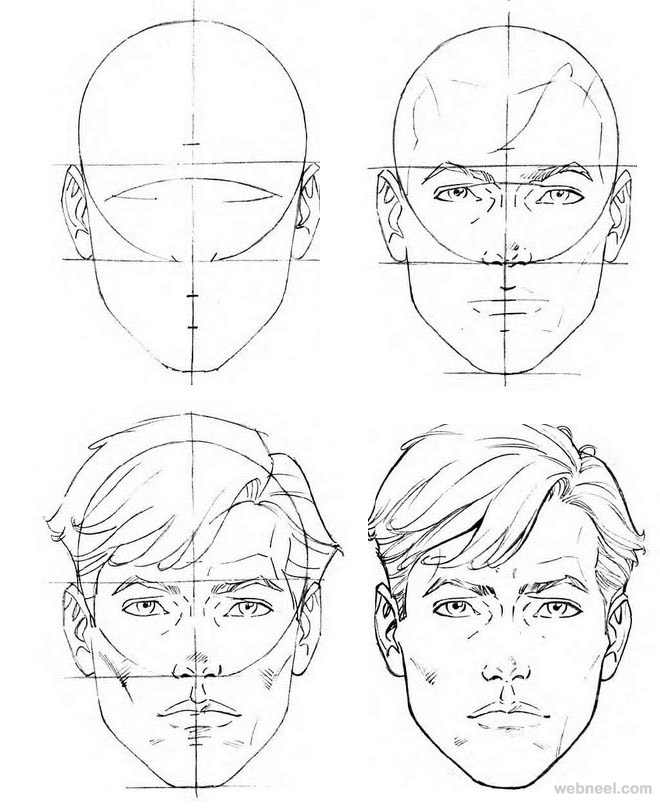 14
Something is missing!!
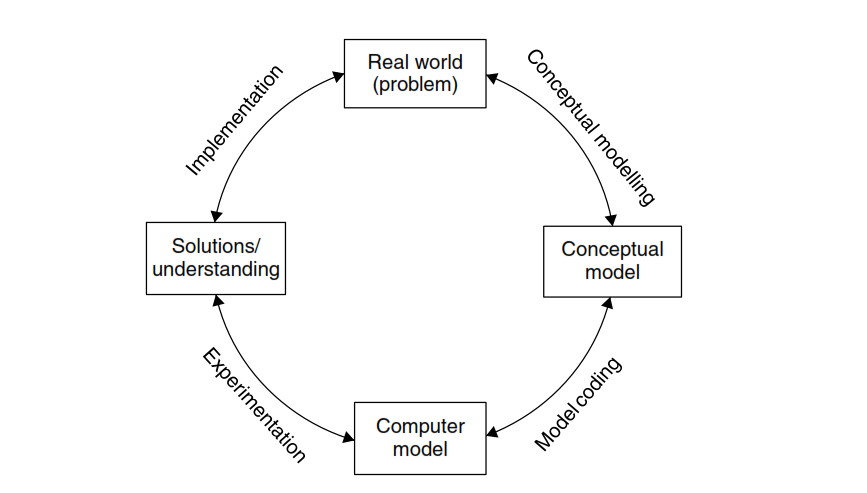 15
testing
Proses yang terus dilakukan berulang sepanjang pengembangan sebuah simulasi pemodelan
16
SKALA WAKTU SIMULASI PROYEK
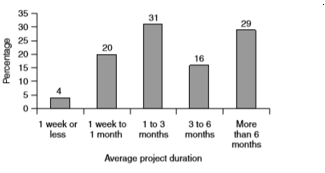 17
SKALA WAKTU SIMULASI PROYEK
Ditentukan oleh waktu yang tersedia
Proporsi waktu ditentukan oleh jenis simulasi/penelitian
18
TIM PROYEK SIMULASI
Pengembangan simulasi merupakan usaha yang dilakukan oleh  banyak orang dan bergantung pada kerja sama. Ormerod(2001)
19
TIM PROYEK SIMULASI
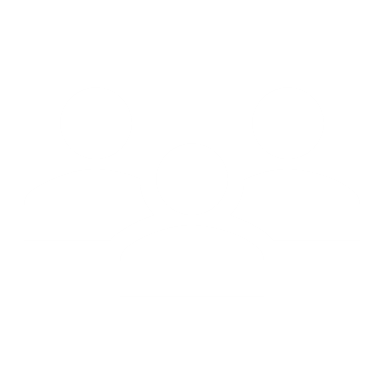 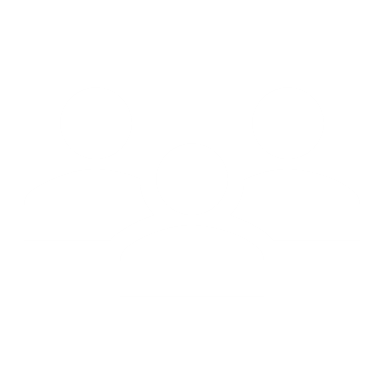 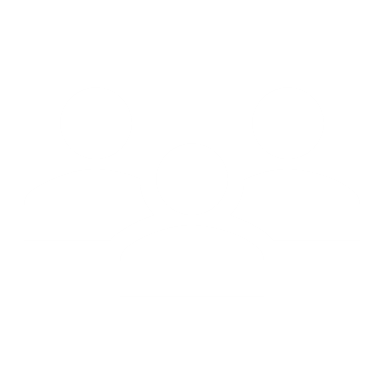 The Doers
Orang yang ikut campur tangan dalam proses pengembangan proyek.
Project Manager
Modeller
The Done For
Orang yang menginginkan hasil dari pengembangan proyek.
Clients
The Done With
Orang-orang yang terlibat secara langsung pada pengembangan proyek.
Anggota tim proyek
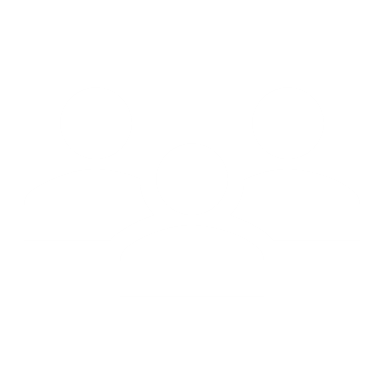 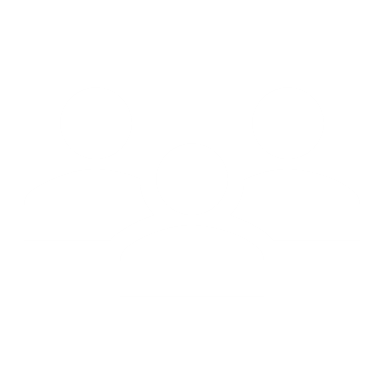 The Done to
Orang-orang yang memiliki data untuk pengembangan proyek.
The Done Without
Orang-orang yang tidak terlibat dalam proyek, namun terkena dampak dari hasil proyek tersebut.
Managemen
Staf
20
Hardware and Software Requirements
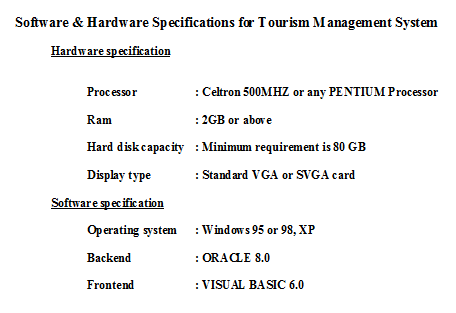 21
Untuk melakukan simulasi yang besar, maka diperlukan juga daya komputasi yang kuat.
22
Project Cost
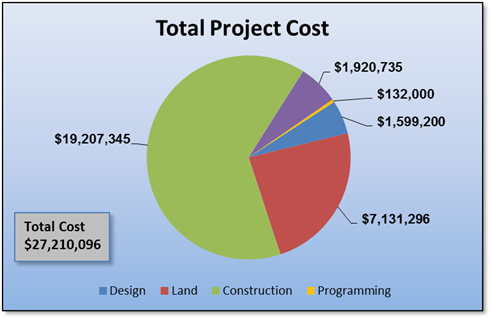 23
Project Cost
Simulasi tidaklah murah dikarenakan perangkat lunak yang digunakan sungguh memakan banyak biaya.
24
Project Selection
Jika suatu pilihan memang ada, maka berbagai faktor perlu dipertimbangkan. Terlepas dari kebutuhan yang sudah jelas untuk menjadikan pekerjaan menjadi layak, potensi keuntungan terhadap biaya juga harus dipertimbangkan untuk pilihan yang berbeda.
25